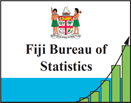 Fiji Bureau of Statistics
Session 6
New Data Sources: Opportunity and Challenges

Presenter: Vikashni Lata
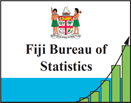 New Data Sources
Energy Fiji Limited (EFL)
We are not currently using the data from EFL but its our future plan to get detail commercial business listing to ensure the location and postal addresses are correct. Since Energy Fiji Ltd frequently update business listings to ensure the bills are dispatched to correct address.
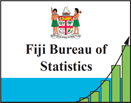 Main Challenges
The data in administrative sources have generally been collected for a specific administrative purpose, and the needs and priorities relating to that purpose are likely to be different from those of the statistical system. 
The classification systems used within administrative sources may be different from those used in the statistical world.
The some sort of probabilistic allocation is often required. This should result in accurate coding at the aggregate level, but not necessarily at the level of individual units.
Timelines of the requested information
[Speaker Notes: 1. For example, turnover for VAT purposes may not include turnover related to the sales of VAT-exempt goods and services, whereas the statistical system is likely to require total turnover.
Where classification systems are different, it is usually necessary to construct conversion matrices to map the codes in the administrative classification onto those required for statistical business registers.
2. . Even if they are the same, they may be applied differently depending on the primary purpose of the administrative source. Such mappings may be one to one, one to many or many to many.]
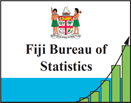 How best can these sources complement the use of existing data in SBR
To identify the link between units in the administrative source and the corresponding units in the statistical business register. 
If there is no common identification code, a probabilistic approach to record linking can be adopted by identifying correspondences or similarities in the name and address or other variables (legal form, economic activity code, etc.). 
Quality checks of the results of the matching should be carried out.
[Speaker Notes: 1. This is relatively easy if there is a common reference number for businesses, as long as there are no errors in this number in either the administrative source or the register.
3. These can take the form of checks of auxiliary variables, for example economic activity codes, size or legal form. If these variables are consistent, it is more likely that the match is correct. If not, further clerical checks may be needed, particularly where larger units are concerned. Also useful to periodically check the non-matched units and attempt to establish further links or to determine why they do not match. If the non-matched units are genuine, the mismatches may be due to timing or scope differences between the administrative source and the statistical business register.]
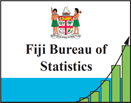 Requirements for the alternative data sources to be fully incorporated in the SBR
Can provide a useful check for existing register variables, for example name, address, contact details, size and classification variables. 
Administrative sources often hold variables not normally found in statistical business registers. These may be of use for stratification purposes for certain types of surveys. Such sources may be used to develop associated registers.
Provides a demography of the business i.e. ceased/change of activity/location, dormant, still operating
[Speaker Notes: 1. Where the administrative source and the statistical business register do not agree, it should be possible to investigate the reasons, and thus gain a greater understanding of the register’s quality. Surveys may be used to investigate such discrepancies, either specifically for this purpose or as part of some other data collection exercise.]
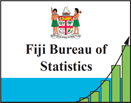 Thank you !!!